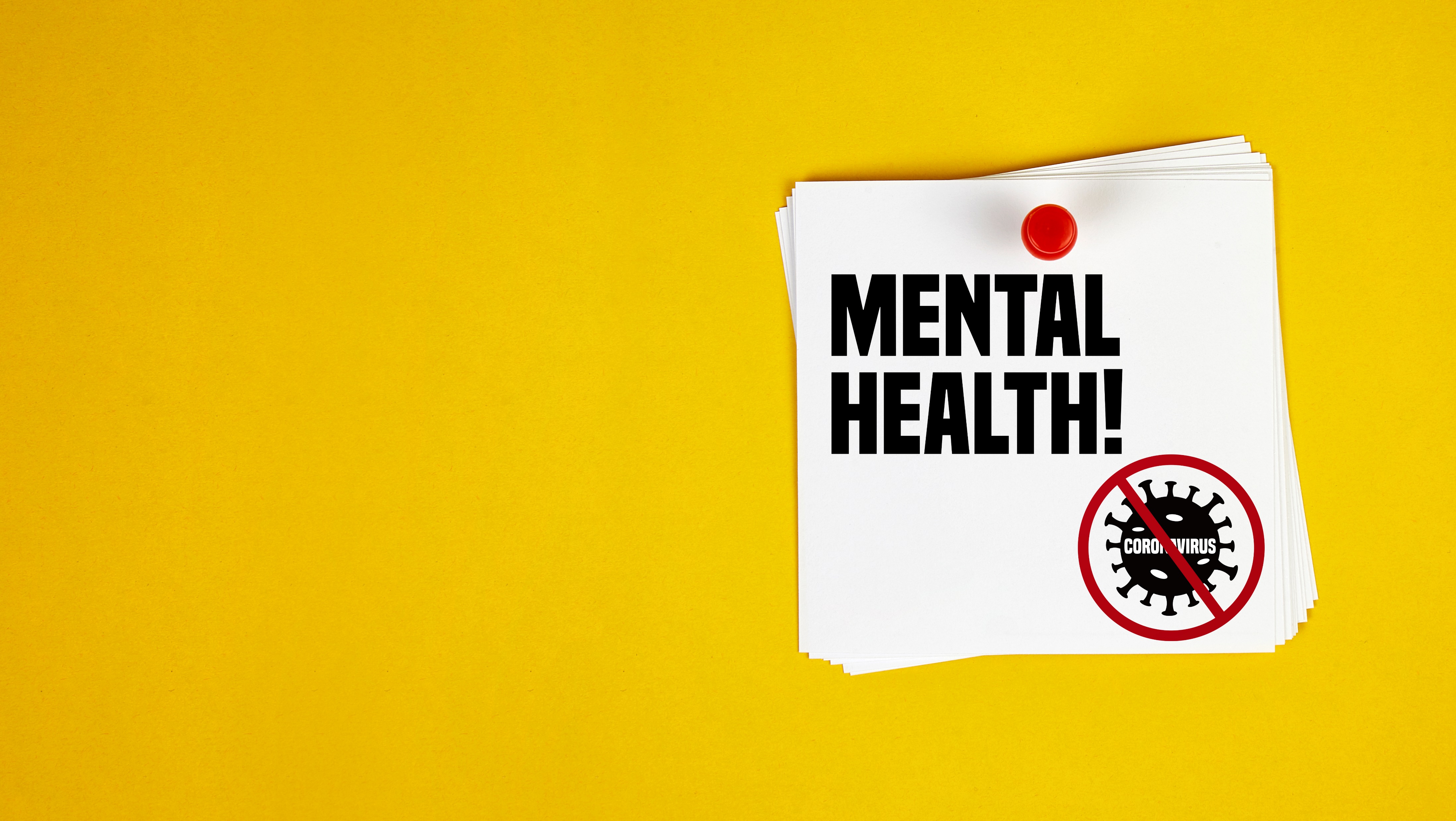 Eliminate the stigma!
Eliminate stigma
[Speaker Notes: Many employees will not seek treatment or use available resources due to stigma and shame. Naming mental health and its impact at work will reduce barriers to seeking treatment and support. 

Acknowledge the impact of the situation on mental health and make clear that mental health is something the company cares about and prioritizes.  

Acknowledge all employees’ mental health experiences. In addition to words like stress, wellness, and mindfulness, be intentional about naming depression, anxiety, and other common mental health challenges. 

Don’t be afraid to say the words “mental health.” People usually talk about “stress,” “worry,” or “wellbeing” without genuinely describing what they’re going through. Make it okay to talk about one’s mental health.]
[Speaker Notes: Why now? Mental health was just getting some attention in the profession (especially large firms). 2020 accelerated the discussion.  
Potentially “pile on” the events of 2020 
Lock down, fear of virus, isolation, social unrest, tax season that wouldn’t end, PPP help for clients, virtual school, weight gain, election, holidays, plus normal hard life events – deaths, teenagers, money strains, difficult relationships, health problems, et]
Mental health and well-being has dropped dramatically since the pandemic
Less energy for non work activities and interest in socializing with friends
Increase in trouble sleeping
Increase in use of alcohol, tobacco and drugs
Morale is declining
[Speaker Notes: Overall, mental health and well-being has dropped a staggering 33 percent since the pandemic began, according to a survey conducted in August by Hibob, an HR services company based in New York City. 

"Since the start of the pandemic, 49 percent of employees reported having less energy for nonwork activities, 42 percent less interest in socializing with friends, 42 percent more trouble sleeping, and 33 percent more alcohol or substance use than usual, according to the Limeade survey released Oct. 12.  

And in its quarterly survey of business leaders on employee well-being, Principal Financial Group reported Oct. 6 that 44 percent of business leaders say employee morale is declining due to the isolation many workers feel in their work-at-home environment.  

This has driven employee use of alcohol, tobacco and drugs over the last six months, according to 38 percent of respondents. Forty-eight percent of these leaders say they've seen an increase in the use of mental health employee benefits or have fielded more questions about available mental health resources.]
8 OUT OF 10

The number of employees who will not seek care for a mental health issue because of stigma.

        UNUM Survey & NAMI
[Speaker Notes: Many employees will not seek treatment or use available resources due to stigma and shame. Naming mental health and its impact at work will reduce barriers to seeking treatment and support. 

Acknowledge the impact of the situation on mental health and make clear that mental health is something the company cares about and prioritizes.  

Acknowledge all employees’ mental health experiences. In addition to words like stress, wellness, and mindfulness, be intentional about naming depression, anxiety, and other common mental health challenges. 

Don’t be afraid to say the words “mental health.” People usually talk about “stress,” “worry,” or “wellbeing” without genuinely describing what they’re going through. Make it okay to talk about one’s mental health.]
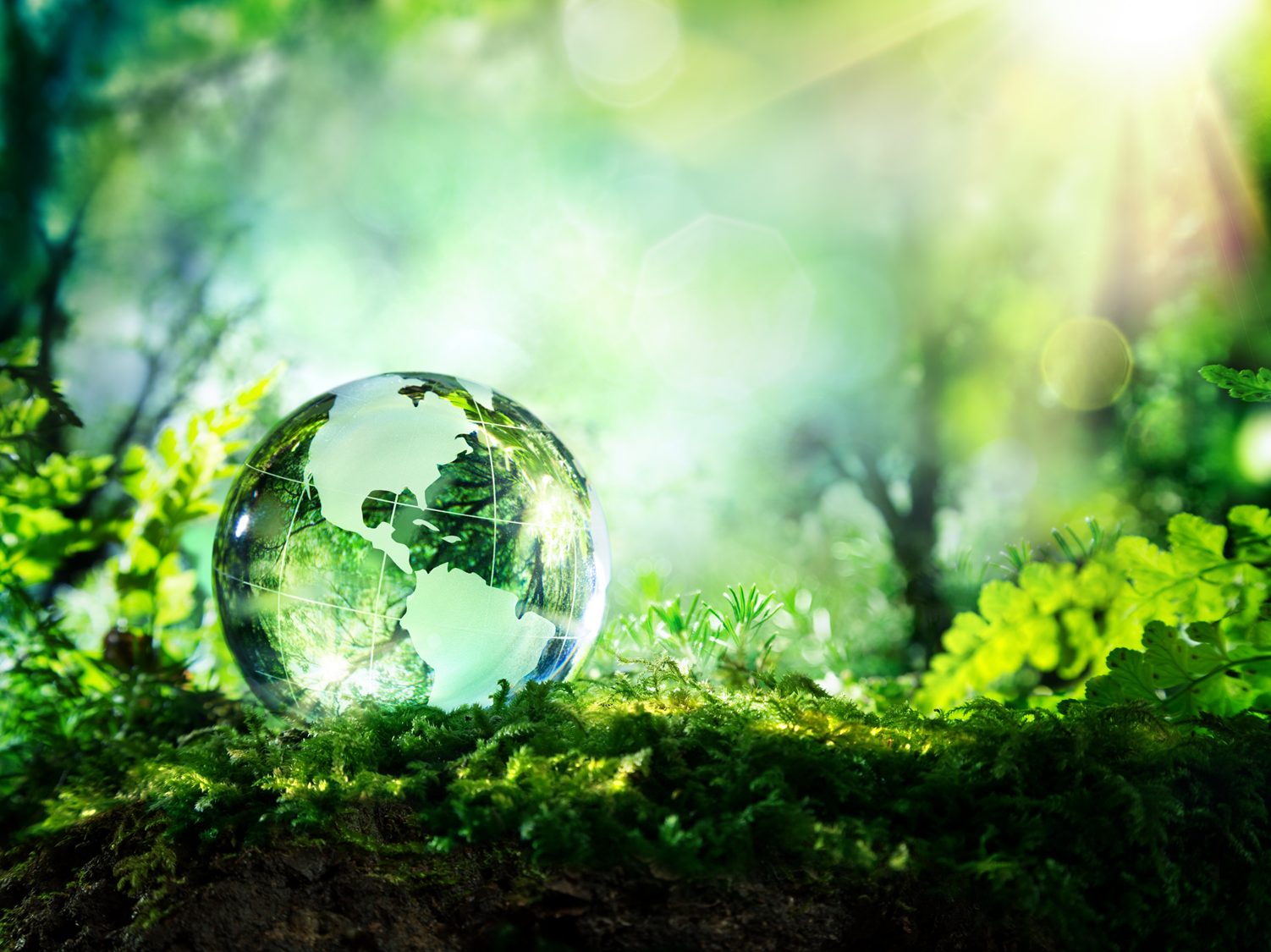 Important Company Resources
Enter Resources Here
[Speaker Notes: Share Company Resources for Mental Health and Encourage Use 
Remind employees about the company’s mental health resources regularly and through multiple channels. Make them easy to find. 
Have a list of contacts for a range of help and support services posted prominently in your workplace. 
Make sure your health care plan gives convenient access to mental health services and prescriptions. It often can take three months just to get an initial appointment with a psychiatrist. 
Adopt new resources or adapt existing ones to bolster resources during this time. 
Virtual therapy 
Mental health training 

Brush up on your HR benefits and policies 
Be mindful of privacy policies. To be compliant with ADA, you cannot force someone to disclose a medical/mental health condition. Instead, focus conversations on the impact at work. 

Provide Mental Health First Aid Training 
A typical course shows employees how to recognize the signs of a problem and gives them the tools and vocabulary to help 
It can help allay employees’ fear and hesitation about starting conversations with others about mental health and substance abuse 
Mental Health First Aid (https://www.mentalhealthrstaid.org/)—is structured around a mnemonic device: ALGEE. When workers recognize telltale signs of a mental health problem or emergency, such as erratic behavior or a sudden shift in personality or appearance, they are taught to: 
Assess for risk of suicide or harm. 
Listen nonjudgmentally. 
Give reassurance and information. 
Encourage appropriate professional help.]
Depression is a common mental disorder
The risk of becoming depressed is increased by poverty, unemployment, life events such as the death of a loved one or a relationship breakup, physical illness, and problems caused by alcohol and drug use. 
Depression causes mental anguish and can affect people's ability to carry out even the simplest everyday tasks, with sometimes devastating consequences for relationships with family and friends. 
Untreated depression can prevent people from working and participating in family and community life. 
At its worst, depression can lead to suicide. 
Depression can be effectively prevented and treated. Treatment usually involves either a talking therapy or antidepressant medication or a combination of these. 
Overcoming the stigma often associated with depression will lead to more people getting help. Talking with people you trust can be a first step toward recovery.
[Speaker Notes: Depression affects people of all ages and all circumstances, according to the World Health Organization, which has published the following information about depression:]
What to do if you are depressed
Talk to someone you trust about your feelings. Most people feel better after talking to someone who cares about them. 
Seek professional help. Your local health care worker or doctor is a good place to start. 
Remember that with the right help, you can get better. 
Keep up with activities that you used to enjoy when you were well. 
Stay connected. Keep in contact with family and friends. 
Exercise regularly, even if it's just a short walk. 
Stick to regular eating and sleeping habits. 
Accept that you might have depression and adjust your expectations. You may not be able to accomplish as much as you do usually. 
Avoid or restrict alcohol intake and refrain from using illicit drugs; they can worsen depression. 
If you feel suicidal, contact someone for help immediately.
[Speaker Notes: Depression is a common illness that fortunately can be treated. Here is what you should do if you think you are depressed, according to the World Health Organization:]
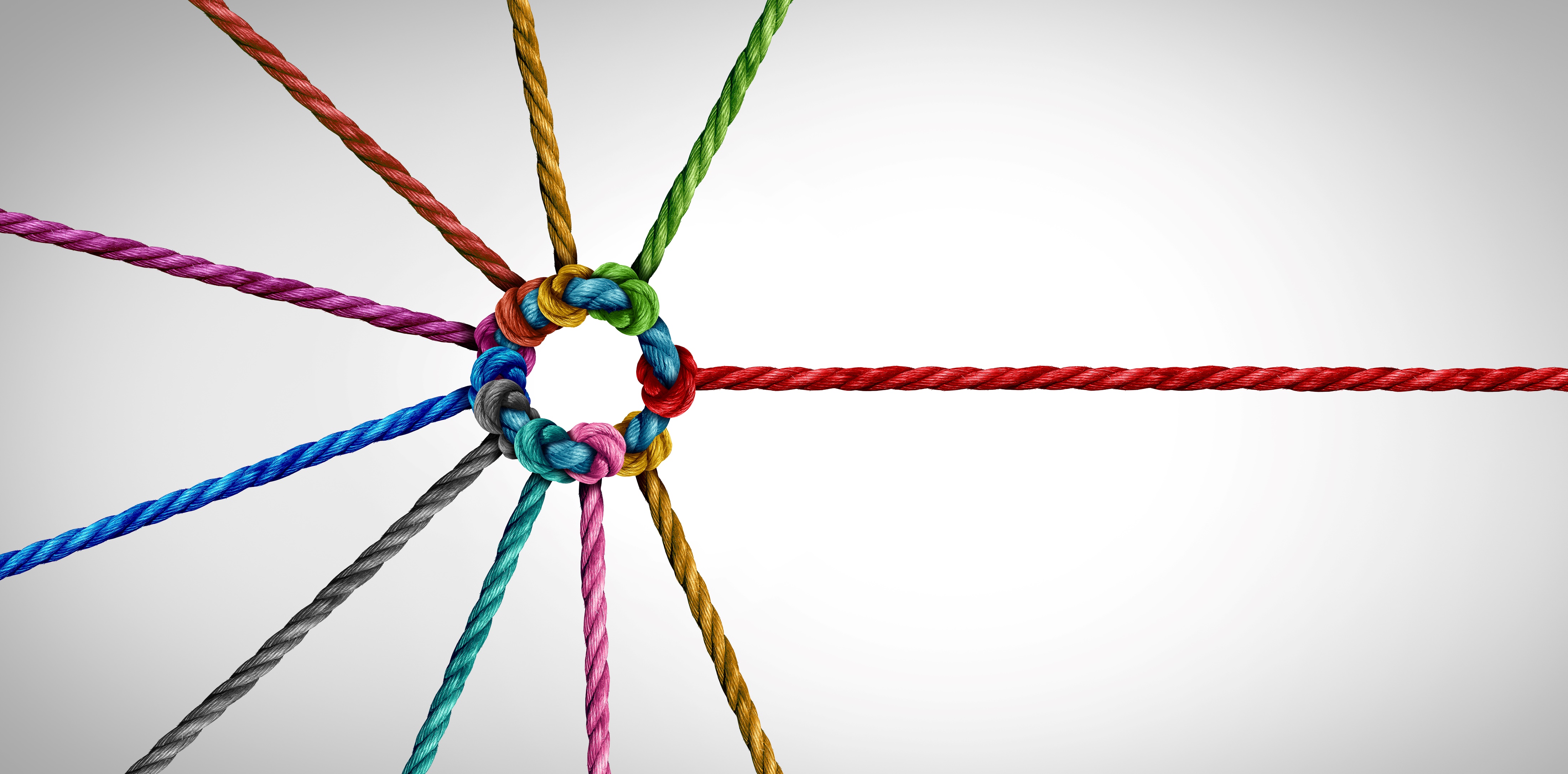 Culture of connection
Intentionally check in with colleagues
Respond supportively to employees who are struggling
Find easy ways to reach out
[Speaker Notes: Intentionally check in with colleagues and create a culture of connection 
Create intentional opportunities for 1:1 check-ins throughout the workweek. 
Be intentional about the questions you ask, beyond “How are you?” E.g., “How has the transition been? What support would be helpful to you?” “You didn’t seem like yourself today.” 
Having a good relationship means you will know what their normal behavior is and can identify when things have changed. 


Respond supportively to employees who are struggling 
Social isolation and economic uncertainty can worsen symptoms of mental health challenges. Managers may find themselves in a conversation about mental health, and it’s important to respond appropriately and with compassion rather than immediately deferring to HR.  
Be present and listen actively. Don’t diagnose colleagues or assume what they need. 
Reassure them about what they’re experiencing and their value to the company. 
Accept the process. E.g., “I want to make sure I can support you. Can we check-in tomorrow so I can think through some solutions to help you?” 
In cases where employees disclose a mental health condition to you as a manager: Tell the employee that you will notify HR and that 

 
Find easy ways for team members to reach out 
EY’s R u okay? 
PWC’s Green Light to Talk 
Send me 5 emjois that describe how you are doing today
Send me the heart color that describe your state of mind]